GWAS Meta-Analysis
Sarah Medland
The 2021 Virtual Workshop on Statistical Genetic Methods for Human Complex Traits
Combining data across studies
Aims: 
Estimate the overall, or combined effect
Explore differences between cohorts – heterogeneity
Improve power
Replicate effects
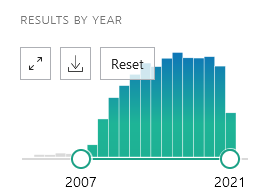 Joint vs Meta-analysis
For common variants, joint and meta-analysis have similar power (Lin & Zeng, Genet. Epidemiol., 2010)
Meta-analysis
Joint analysis
…
…
Study 1
Study 2
Study n
Study 1
Study 2
Study n
All Data
How we use meta-analysis in GWAS
Commissioned analyses rather than MA of previously published findings
Analysis protocol 
Imputation reference
Phenotypic definition
Covariates to be included
Population stratification 
Analyses to be run
Output format
…
Study 1
Study 2
Study n
Types of meta-analysis – Fixed Effect
Each SNP has a “true effect size” on the trait. 
This effect is shared by all cohorts. 
The observed effect sizes in the different cohorts will be distributed around the “true effect size” with a variance that depends on the precision of the different cohorts
Types of meta-analysis – Fixed Effect
We weight each cohorts effect size by it’s precision
Error in our estimate is due to random error within studies
The combined effect = the meta-analytic estimate
Types of meta-analysis – Random Effect
The true effect for a SNP varies between cohorts. 
The studies included in the meta-analysis are assumed to be a random sample reflecting the distribution of true effects
Types of meta-analysis – Random Effect
Error in our estimate is due to random error within AND between studies
Weights reflect these two sources of error and are less dependent on sample size
The mean effect in this distribution = the meta-analytic estimate
Types of meta-analysis – Random Effect
Traditionally, null hypothesis for RE model is that the mean of the effects is 0
lower power than FE
Correct null hypothesis for GWAS is that all effects are 0
Modification proposed by Han & Eskin 2011 tests the null hypothesis of exactly 0 effect in every study – RE2
Implemented in Meta (webpage no longer works)
Types of meta-analysis – Others
Bayesian partition model
Cohorts are grouped into clusters. Effect is assumed be the same within but different between clusters. 
MANTRA (Meta-ANalysis of Transethnic Association studies) - Andrew Morris - Genet Epidemiol. 2011; 35(8): 809–822. PMCID: PMC3460225
Types of meta-analysis – Others
Multivariate GWAS packages
MTAG and GenomicSEM – next week
Continuous & Binary meta-analysis
Demontis, Walters et al Nat Genet. 2019; 51(1): 63–75. PMCID: PMC6481311 (Sup information)
Setting up a meta-analysis
Start with an analysis plan
Decide on QC of input and analytic approach
Define your primary analyses
Define any secondary analyses – sensitivity, populations 
Map out intended follow-ups 
Define replication
Preregistration or public posting is strongly encouraged
Allow a lot more time than you think you will need
Software for running meta-analysis
Important considerations 
Types of analyses the program can run 
QC requirements
Strand flipping
Allele frequency tracking
What you want to do your output
Genomic control vs LDscore regression
Beta & SE vs Z
Software for running meta-analysis
Software
METAL
? GWAMA (Magi & Morris)
? Meta(Han & Eskin)  
R & Stata packages
QC of cohort level data
Variant naming
Allele Frequency - MAF .5 or 1%
Imputation accuracy (r2) - Typically .6 (.8 if hard calls were analysed)
Plots - Manhattan, QQ, P-Z 
MAF compared to reference - Strand
Lambda calculation - Checking for confounding 
Packages are available to help with this i.e. EasyQC
Choosing an analytic approach
Metal 
Fixed effect analysis – Inverse variance weighted
Requires: beta, SE, alleles
Outputs: beta, SE, p, N, heterogeneity, MAF
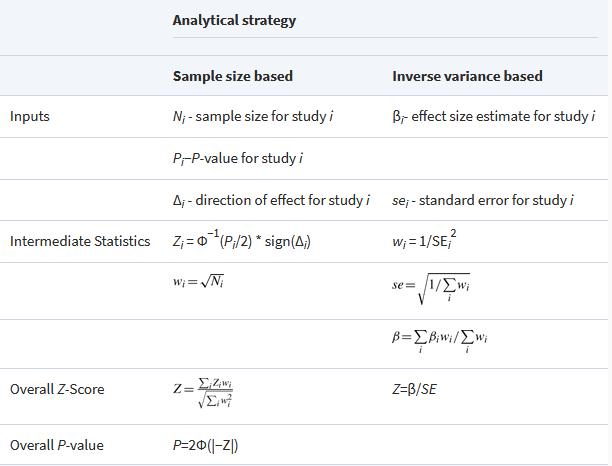 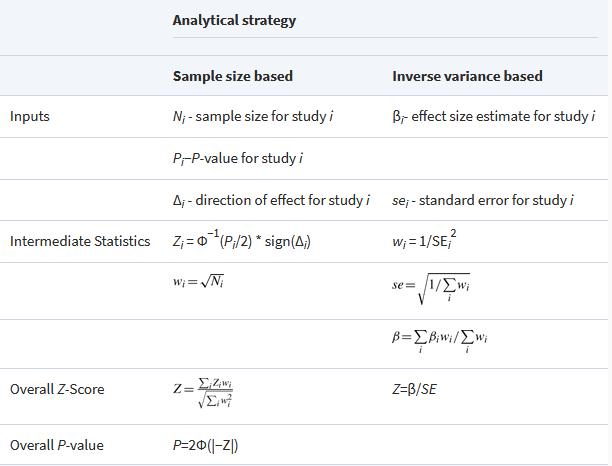 Choosing an analytic approach
Metal 
Fixed effect analysis – Sample size weighted
Requires: direction, P, N , alleles
Outputs: Z, p, N, heterogeneity, MAF
Sample overlap correction
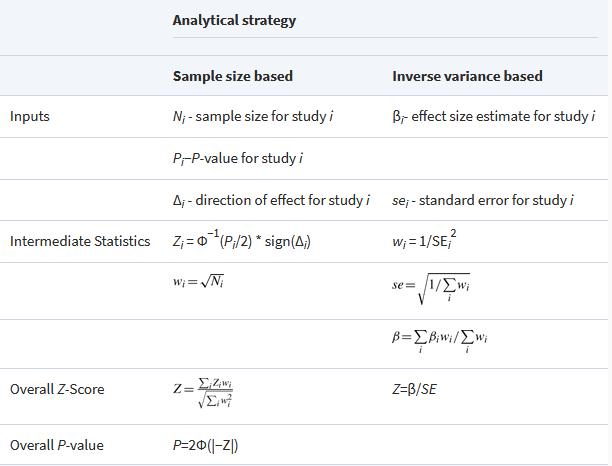 Choosing an analytic approach
Random Metal
Requires: beta, SE, p, N, alleles 
Outputs: Both FE and RE results beta, SE, p, heterogeneity, tau2
Why would you chose N weighted or RE?
Inverse variance FE meta-analysis are sensitive to deviations in scaling between studies
N weighted FE meta-analyses are less sensitive to this
RE meta-analyses are more appropriate for situations where the effect size differs between cohorts
Questions?